Arithmetic Lesson
Here is where your presentation begins
Table of Contents
02
03
04
01
Features of the Main Topic
This Is the Assignment
All about the Main Topic
A Complete Overview
You could describe the topic of the section here
You could describe the topic of the section here
You could describe the topic of the section here
You could describe the topic of the section here
01
A Complete Overview
You could enter a subtitle here if you need it
Here Goes the Introduction
Venus has a beautiful name and is the second planet from the Sun
1,500 Books
Venus has a beautiful name
15 Classrooms
Saturn is a gas giant and has rings
65,500
Despite being red, Mars is cold
“This is a quote, words full of wisdom that someone important said and can make the reader get inspired.”
—Someone Famous
What Is This Topic About?
Here you could give a brief description of the topic you want to talk about
Practical Uses
Mars
Saturn
Mercury
Mercury is the smallest planet
Despite being red, Mars is a cold place
Saturn is a gas giant and has rings
Neptune
Jupiter
Venus
Venus has a beautiful name
It's the farthest one from the Sun
It's the biggest planet of them all
Awesome Words
Solving Process
Problem
Solution
Venus has a beautiful name, but it’s hot
Despite being red, Mars is a cold place
Features of the Topic
Mars
Saturn
Mercury
Mercury is the smallest planet
Despite being red, Mars is a cold place
Saturn is a gas giant and has rings
Definition of Concepts
Mars
Saturn
Venus
Mercury
Mercury is the smallest planet
Despite being red, Mars is a cold place
Saturn is a gas giant and has rings
Venus has a beautiful name
1,000,000²
Big numbers catch your audience’s attention
This is a Map
Despite being red, Mars is quite cold
Venus has a really  beautiful name
Saturn is the one with rings around it
Did You Know This?
Mercury is the smallest planet of them all

Neptune is the farthest one from the Sun

Jupiter is the biggest planet of them all

Despite being red, Mars is a cold place

Saturn is a gas giant and has rings
This Is an Exercise
Does Mercury’s name have anything to do with the liquid metal?
No, the truth is that this planet was named after the Roman messenger god, Mercury
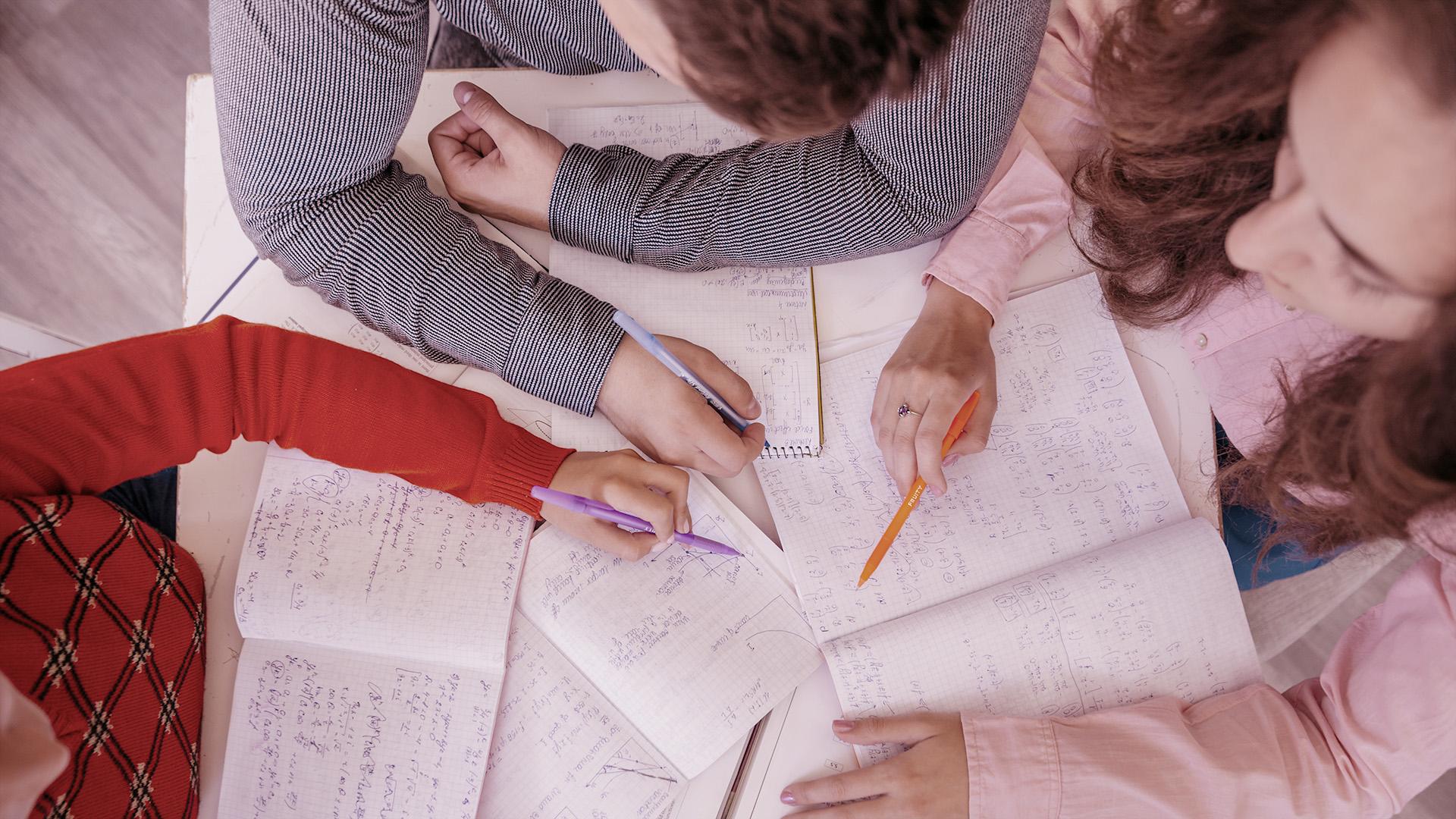 Mars is full of iron oxide dust, which gives the planet its reddish cast
Process
Step 02
Step 03
Step 04
Step 01
Mercury is the smallest planet
Despite being red, Mars is a cold place
Jupiter is the biggest planet
Venus has a beautiful name
Check This Diagram
Mercury is the smallest planet
Despite being red, Mars is a cold place
Jupiter is the biggest planet
Venus has a beautiful name
Saturn is the ringed planet
Neptune is the farthest planet
Overview
To modify this graph, click on it, follow the link, change the data and paste the new graph here
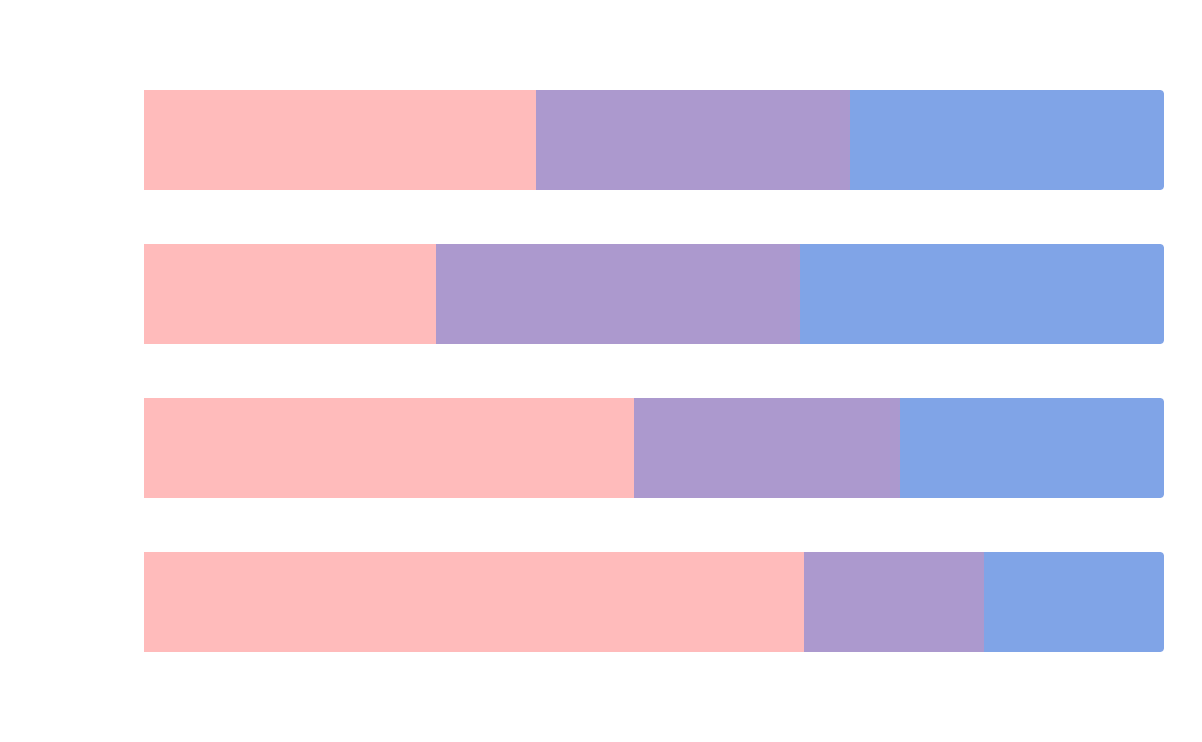 It’s the innermost one
Mercury
It’s where we live on
Earth
It’s a very hot planet
Venus
It’s the outermost one
Neptune
Lesson 1
Lesson 2
Lesson 3
A Picture Is Worth a Thousand Words
This Is a Timeline
2018
2019
2020
Jupiter:
Biggest one
Venus:
Beautiful name
Saturn:
Ringed one
This is a Table
Here You Can Display Your Media
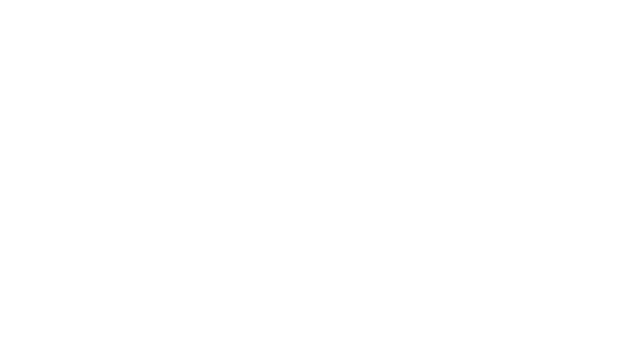 You can replace the image on the screen with your own work. Just right-click on the screen picture and then “Replace image” (in Google Slides) or “Change Picture” (in PowerPoint) to add yours
Here Is Your Assignment
Mercury is the smallest planet of all of them

Neptune is the farthest one from the Sun

Jupiter is the biggest planet of them all
Thanks
Do you have any questions?
great_ppt@outlook.com
+00 000 000 000
www.greatppt.com
Please keep this slide for attribution.
Alternative Resources
Fonts & colors used
This presentation has been made using the following fonts:
DM Serif Display
(https://fonts.google.com/specimen/DM+Serif+Display)

Montserrat
(https://fonts.google.com/specimen/Montserrat)
#ffffffff
#fcefe7ff
#ffd378ff
#ffbbbbff
#80a4e7ff
#ac99ceff
#352a53ff
Use our editable graphic resources...
You can easily resize these resources without losing quality. To change the color, just ungroup the resource and click on the object you want to change. Then, click on the paint bucket and select the color you want. Group the resource again when you’re done. You can also look for more infographics on GreatPPT.
FEBRUARY
JANUARY
MARCH
APRIL
PHASE 1
Task 1
FEBRUARY
MARCH
APRIL
MAY
JUNE
JANUARY
Task 2
PHASE 1
Task 1
Task 2
PHASE 2
Task 1
Task 2
...and our sets of editable icons
You can resize these icons without losing quality.
You can change the stroke and fill color; just select the icon and click on the paint bucket/pen.
In Google Slides, you can also use Flaticon’s extension, allowing you to customize and add even more icons.
Educational Icons
Medical Icons
Business Icons
Teamwork Icons
Help & Support Icons
Avatar Icons
Creative Process Icons
Performing Arts Icons
Nature Icons
SEO & Marketing Icons
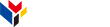 www.greatppt.com
Free Templates and Themes
Create beautiful presentations in minutes